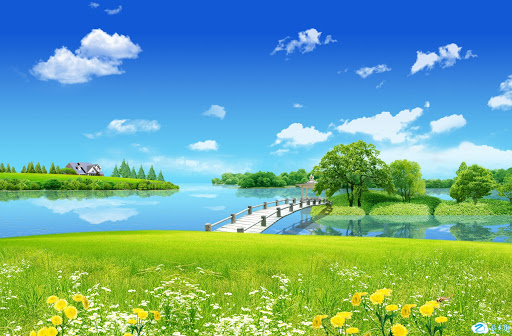 TRƯỜNG TIỂU HỌC KIÊU KỴ
TOÁN
LUYỆN TẬP CHUNG
KIỂM TRA BÀI CŨ
Hướng dẫn :
Bước 1 : Tìm MSC.
Bước 2 : Quy đồng mẫu số hai phân số.
Bước 3 : Kết luận.
MSC : 36
Rút gọn các phân số sau:        ;
Nêu cách rút gọn phân số.
Khi rút gọn phân số ta có thể làm như sau:
  - Xét xem tử số và mẫu số cùng chia hết cho số tự nhiên nào lớn hơn 1.
  - Chia tử số và mẫu số cho số đó.
  - Cứ làm như thế cho đến khi nhận được phân số tối giản.
TOÁN LUYỆN TẬP CHUNG TR118
Nêu lại cách rút gọn phân số ?
Khi rút gọn phân số có thể làm như sau :
Xét xem tử số và mẫu số cùng chia hết cho số tự nhiên nào lớn hơn 1.
Chia tử số và mẫu số cho số đó.
Cứ làm như thế cho đến khi nhận được phân số tối giản.
Bài 2: Trong các phân số dưới đây, phân số nào bằng
Ta rút gọn các phân số thành phân số tối giản
Ta có      là phân số tối giản không rút gọn được
Vậy:
Tính chất cơ bản của phân số :
Nếu nhân cả tử số và mẫu số của một phân số với cùng một số tự nhiên khác 0 thì được một phân số bằng phân số đã cho.
Nếu cả tử số và mẫu số của một phân số cùng chia hết cho một số tự nhiên khác 0 thì sau khi chia ta được một phân số bằng phân số đã cho.
Bài 3 : Quy đồng mẫu số các phân số sau :
Bước 1 : Tìm MSC.
  Bước 2 : Quy đồng mẫu số hai phân số.
  Bước 3 : Kết luận.
Nêu lại cách quy đồng mẫu số hai phân số ?
Câu 2: Khi quy đồng mẫu số hai phân số, trong đó mẫu số của một trong hai phân số đó là mẫu số chung thì em làm như thế nào ?
Khi quy đồng mẫu số hai phân số, trong đó mẫu số của một trong hai phân số đó là mẫu số chung ta làm như sau:
* B1: Xác định mẫu số chung.
* B2: Nhẩm tìm thương của mẫu số chung và mẫu số của phân số kia.
* B3: Lấy thương tìm được nhân với tử số và mẫu số của phân số kia. Giữ nguyên phân số có mẫu số là mẫu số chung.
* B4: Kết luận.
MSC: 24
(8)
(3)
MSC: 45
(9)
(5)
MSC:36
(4)
(3)
MSC:12
(6)
(4)
b
b)
a)
c)
d)
Bài 4: Nhóm nào dưới đây có      số ngôi sao đã tô màu :
Phân số chỉ số ngôi sao đã tô màu của nhóm a là      .

Phân số chỉ số ngôi sao đã tô màu của nhóm b là     .

Phân số chỉ số ngôi sao đã tô màu của nhóm c là     .

Phân số chỉ số ngôi sao đã tô màu của nhóm d là     .

* Vậy nhóm b có      số ngôi sao đã tô màu.
DẶN DÒ :
Xem trước bài : So sánh hai phân số cùng mẫu số.